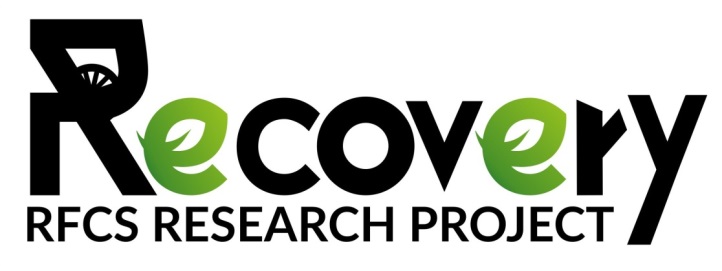 Site specific challenges within the project: Poland, Region of MałopolskaWyzwania związane z realizacją projektu: Polska, Małopolska
847205-RECOVERY-RFCS-2018 07/2019 - 06/2023
www.recoveryproject.eu
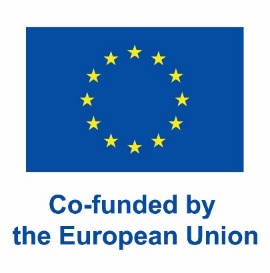 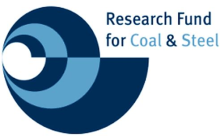 Kierownik projektu:
Dr Łukasz Pierzchała
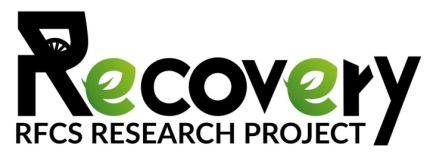 Wstęp
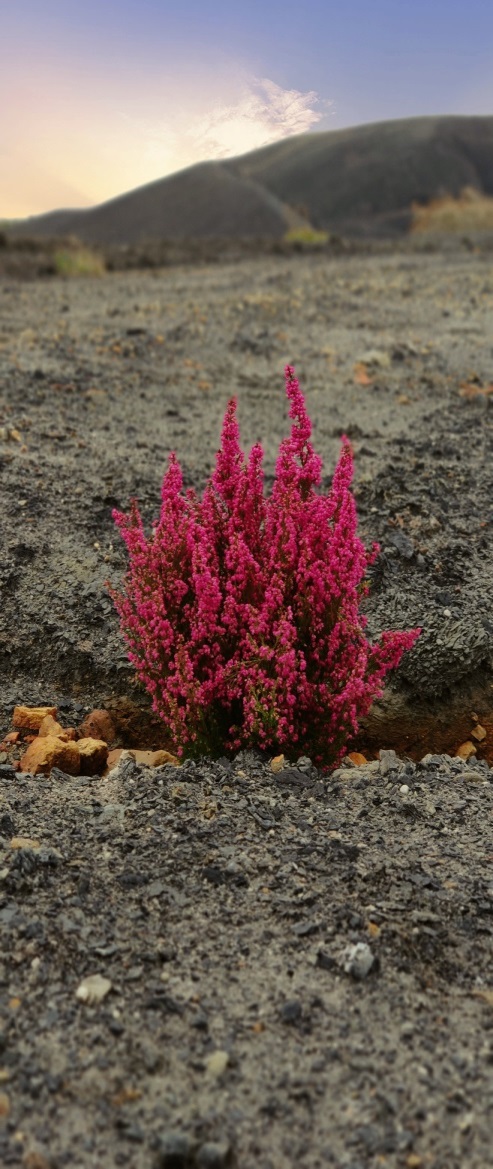 Rekultywacja jest ważną elementem procesów transformacji regionów pogórniczych;

Zakłada kompensacje niekorzystnych zmian i oddziaływań powodowanych działalność górniczą; 

Powinna umożliwiać ponowne atrakcyjne zagospodarowanie i wykorzystanie przekształconego terenu;

Jak oceniać efektywność  procesów rekultywacyjnych?

WYZWANIE
Brak kompleksowych metod oceny środowiskowej społecznej i gospodarczej efektywności rekultywacji terenów pogórniczych.
2
Zwałowisko JAnina
Składowisko odpadów wydobywczych Zakładu Górniczego Janina w Libiążu, jest własnością Tauron wydobycie S.A. Obszar zajmuje powierzchnię 75 hektarów i osiąga wysokość 35 m
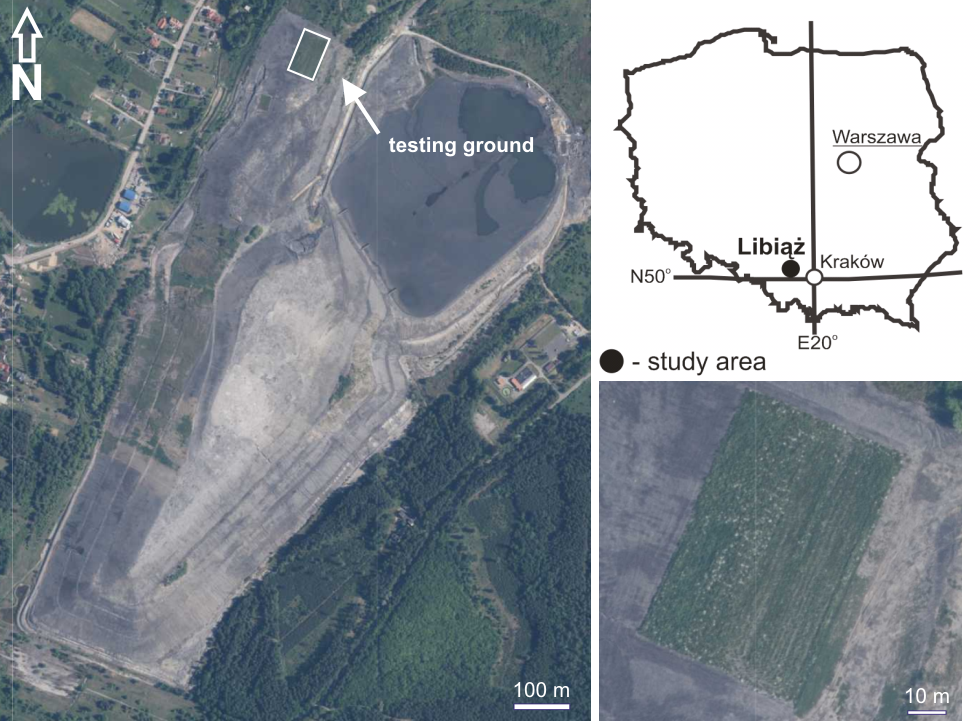 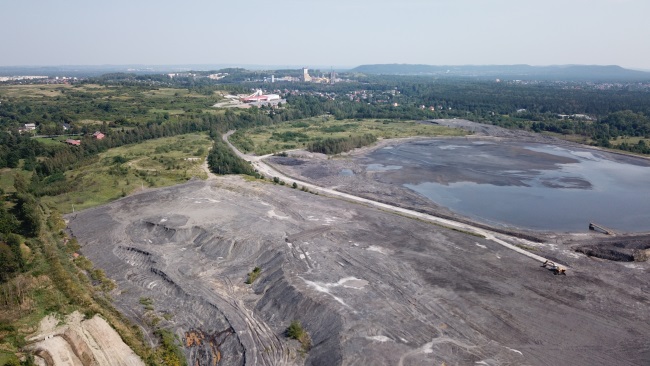 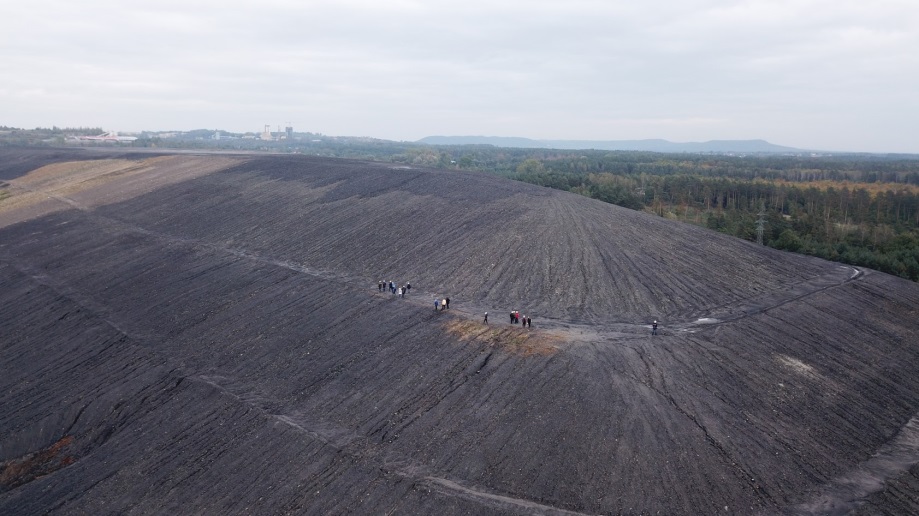 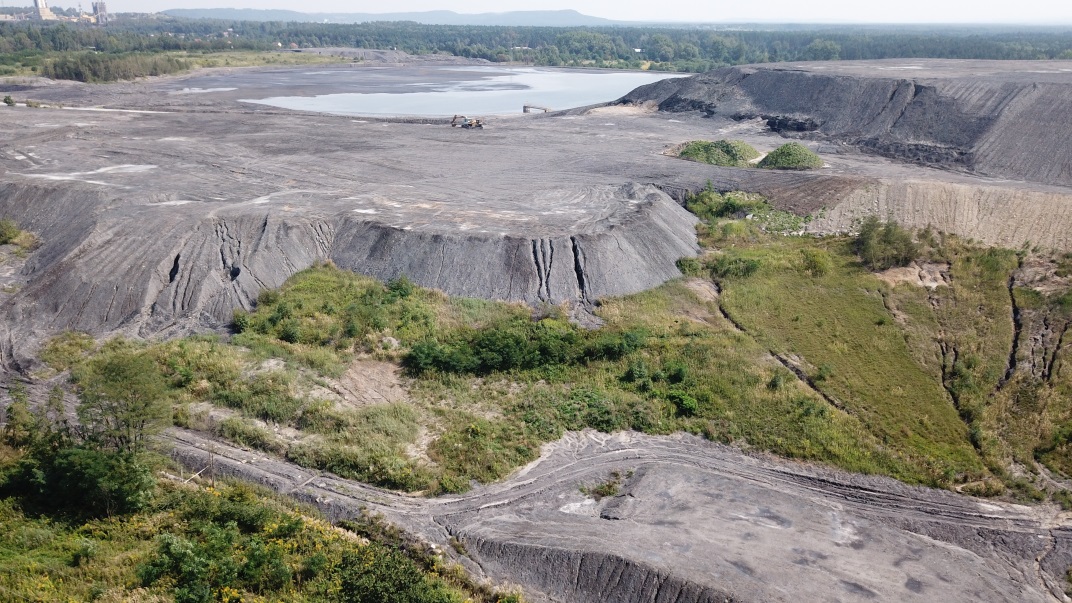 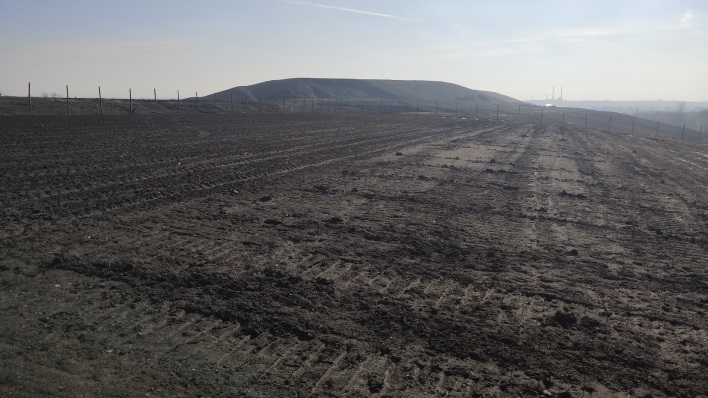 3
OBIEKT BADAWCZY
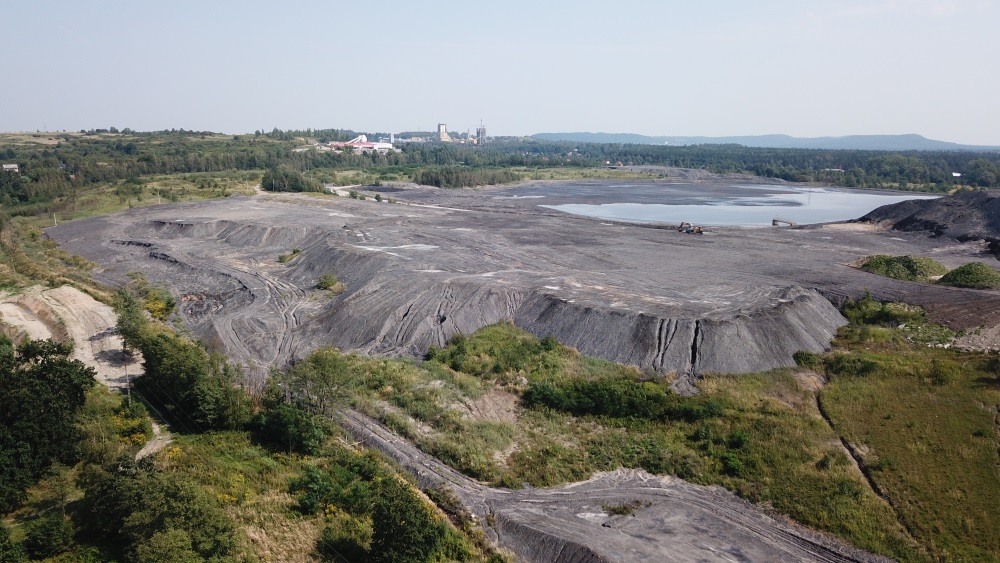 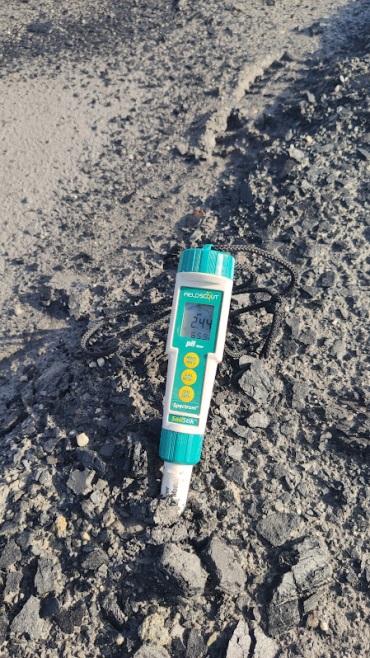 pH =2,17-4,02  (silnie kwaśne)
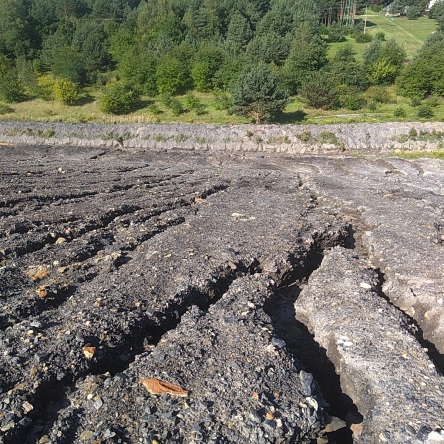 Spływ kwaśnych wód deszczowych na stokach hałdy
Erozja powierzchni spowodowana spływem kwaśnych wód deszczowych
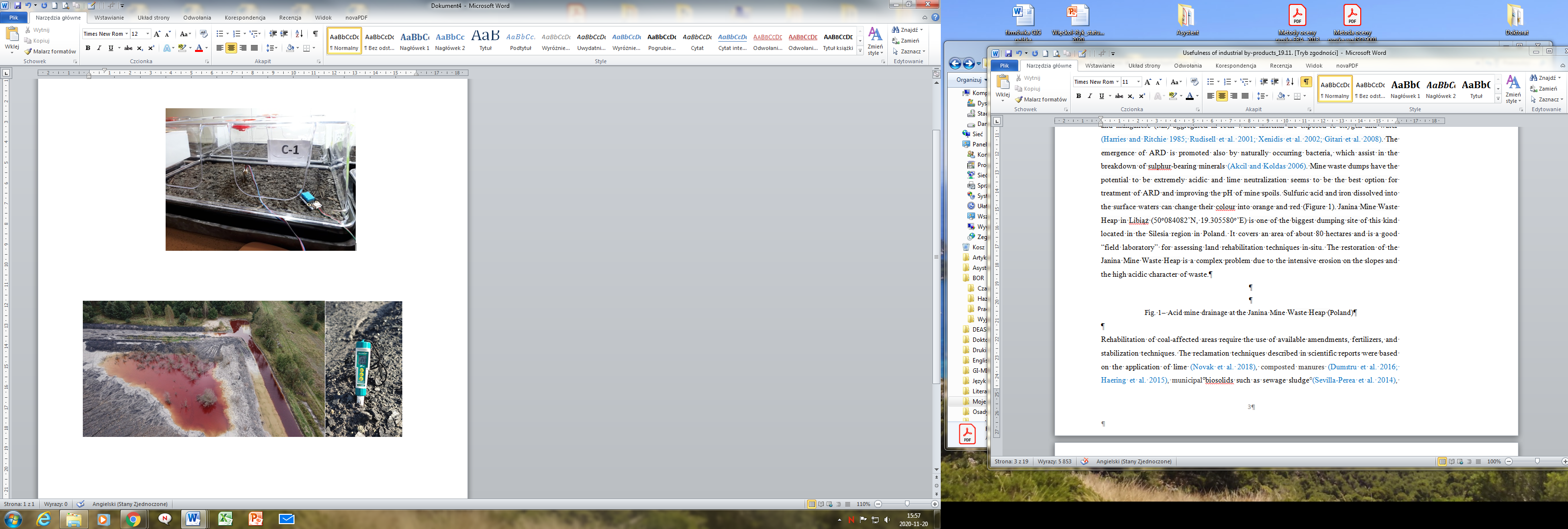 Erozja powierzchni składowiska
Brak spontanicznej sukcesji roślinności
Negatywne odziaływanie na walory estetyczne krajobrazu
4
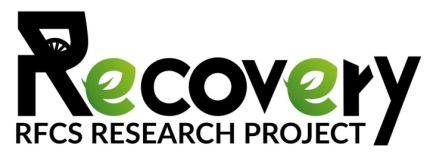 NEGATYWNE ODDZIAŁYWANIE
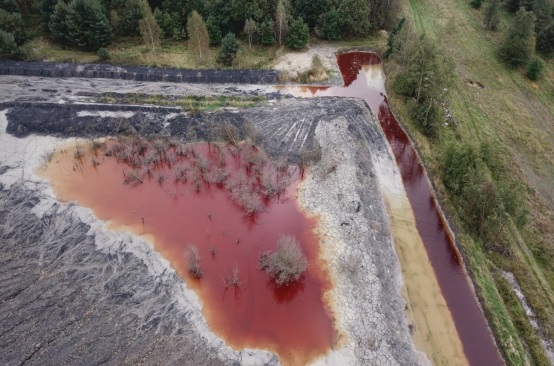 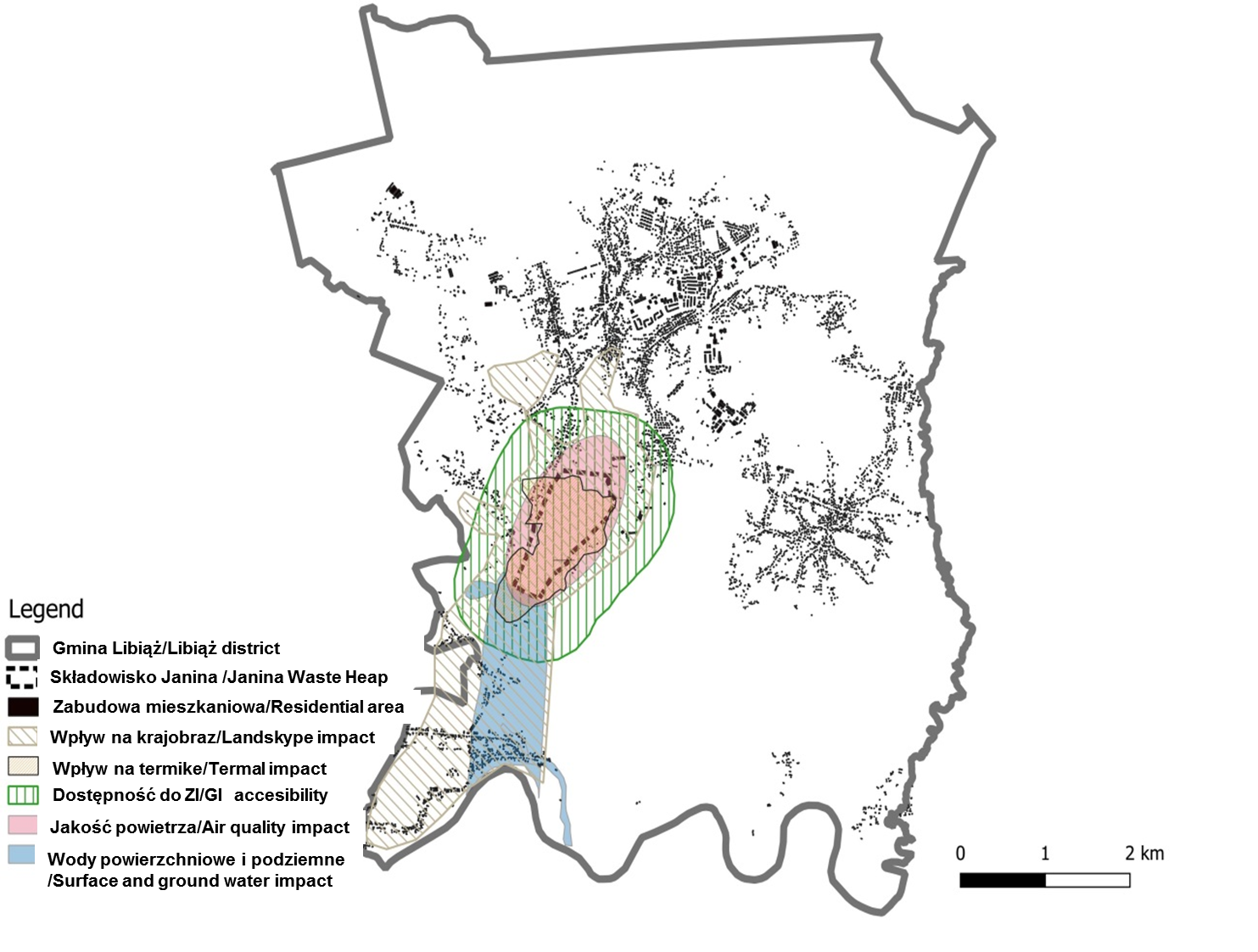 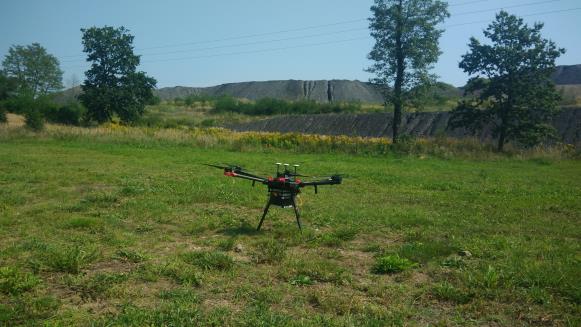 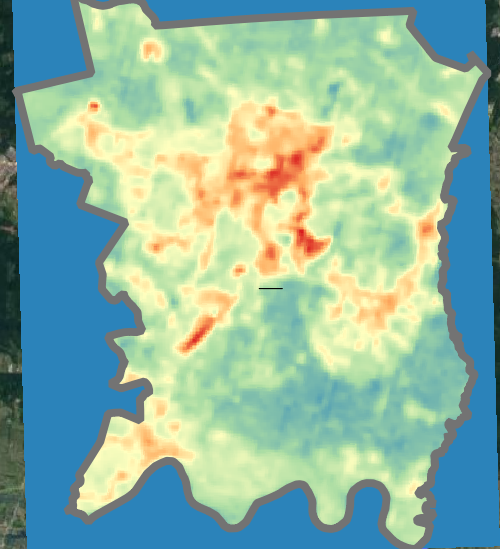 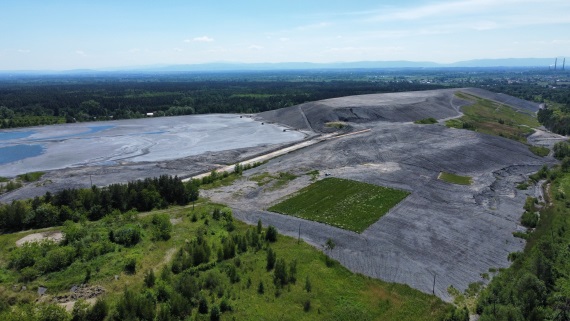 5
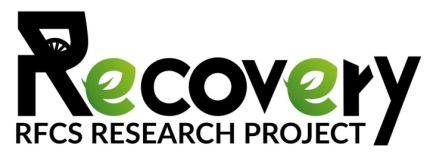 OBSZAR BADAŃ
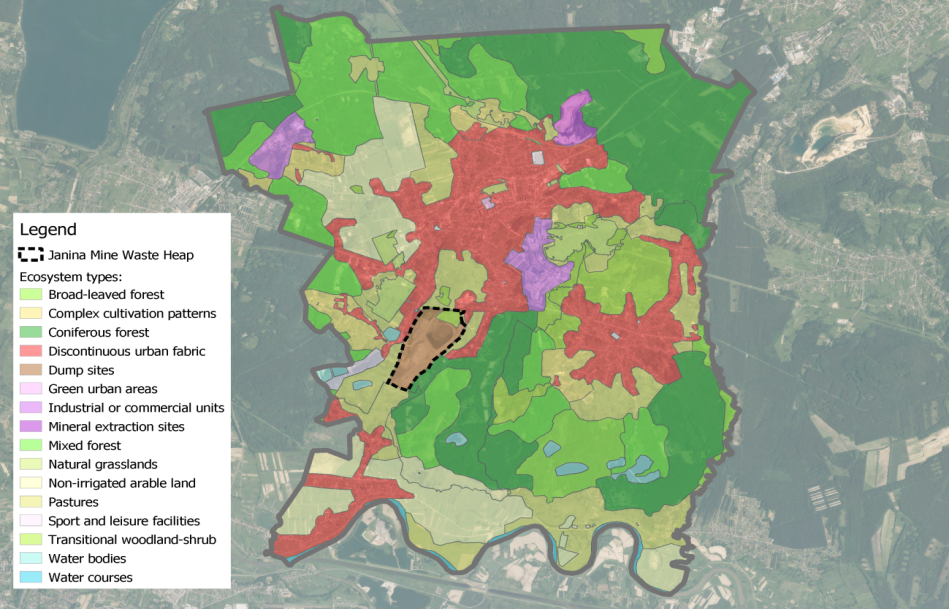 6
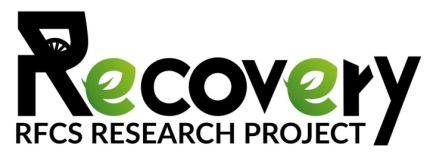 USŁUGI EKOSYSTMOWE
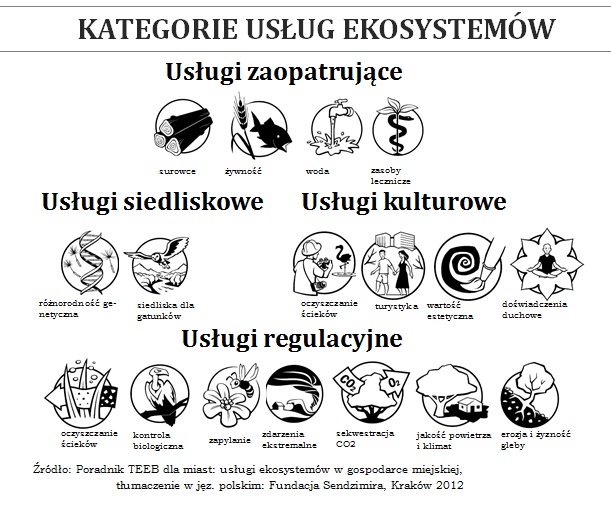 Sposób zagospodarowania terenu określa potencjał do dostarczania przez środowisko pożądanych przez społeczeństwo dóbr i usług. Zakres tych korzyści zawiera katalog usług świadczonych przez ożywioną część przyrody i elementy abiotyczne.
Korzyści dla ludzi płynące z usług ekosystemowych podzielić można na trzy grupy wartości:
wartości ekologiczne, wartości społeczno-kulturowe 
i wartości ekonomiczne.
7
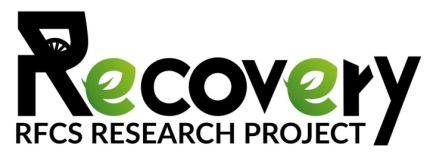 ZMIANY SPOSOBU ZAGOSPODAROWANIA
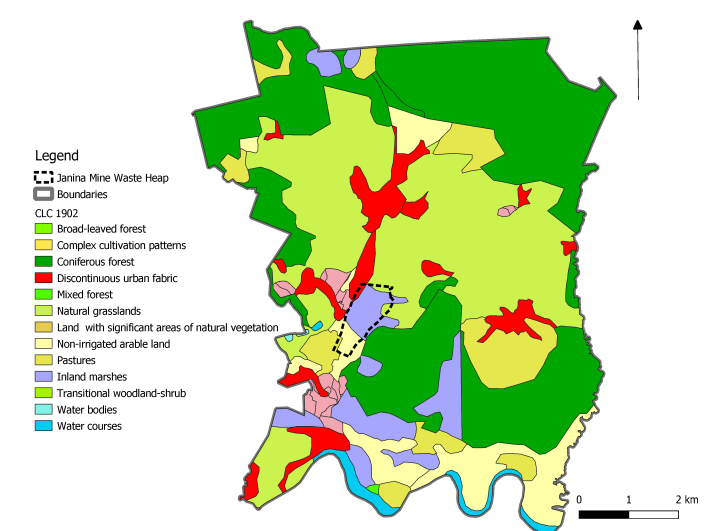 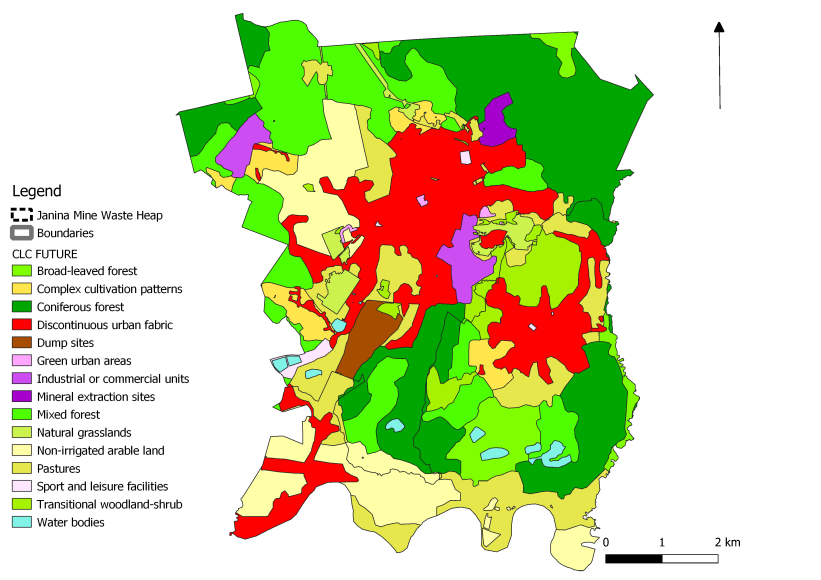 1902
Przyszłość
8
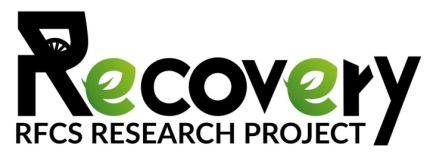 USŁUGA EKOSYSTEMOWA
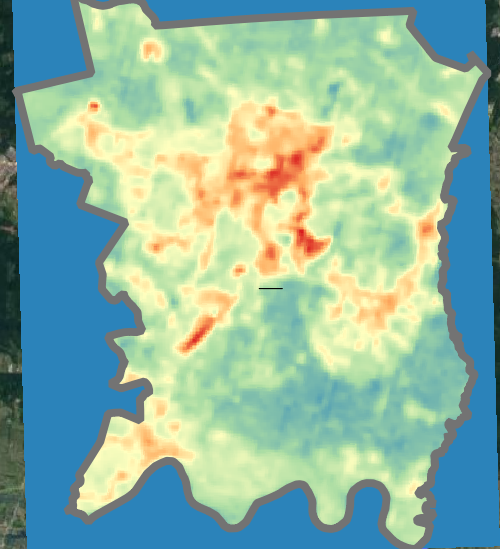 Regulacja temperatury powietrza w upalne dni
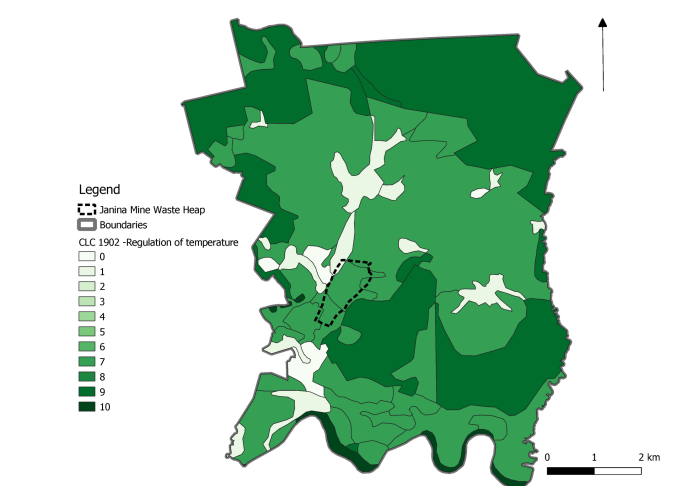 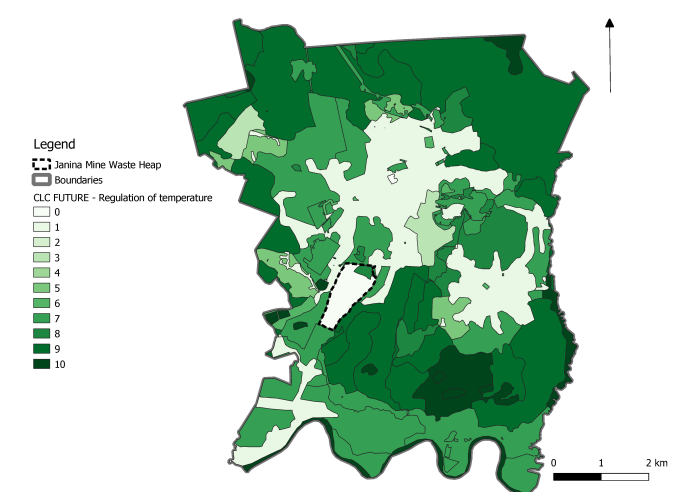 Przyszłość
1902
9
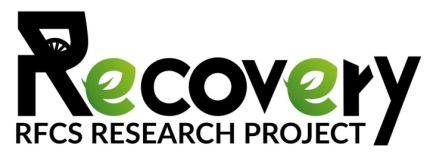 Scenariusz I zagospodarowania zwałowiska
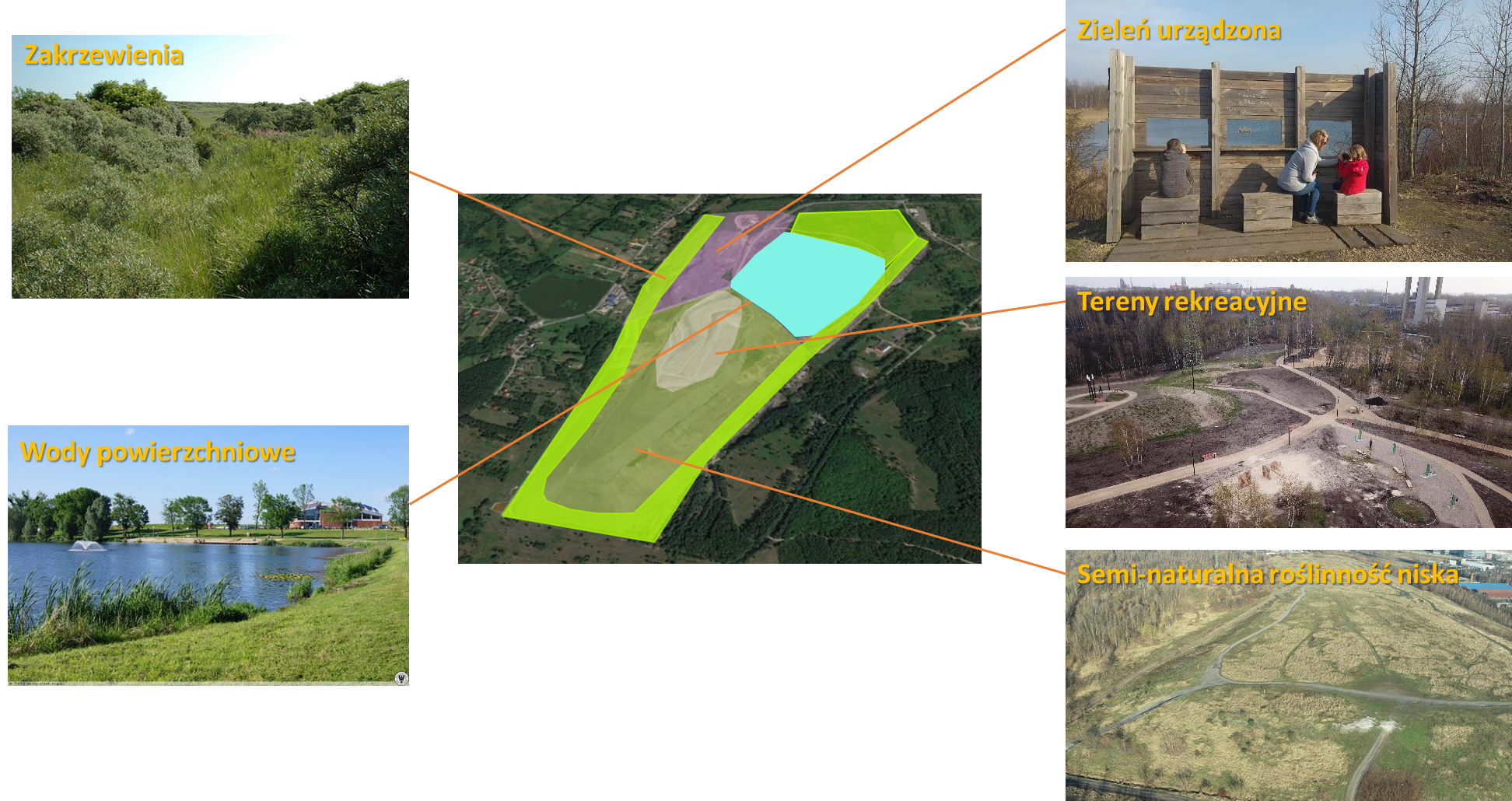 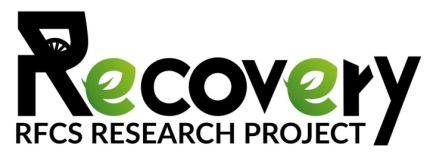 Scenariusz  II zagospodarowania zwałowiska
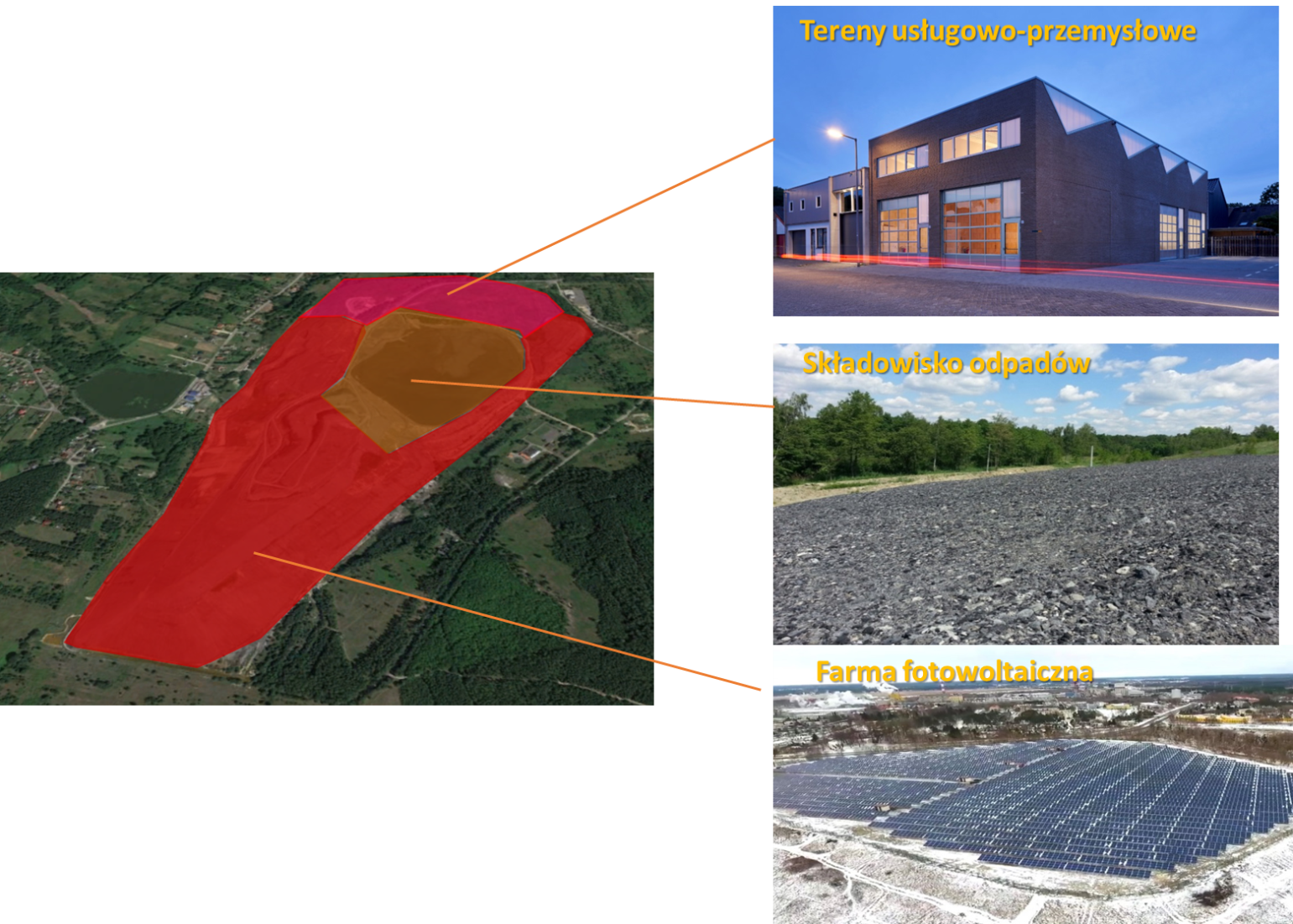 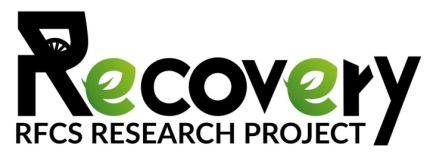 Scenariusz  III zagospodarowania zwałowiska
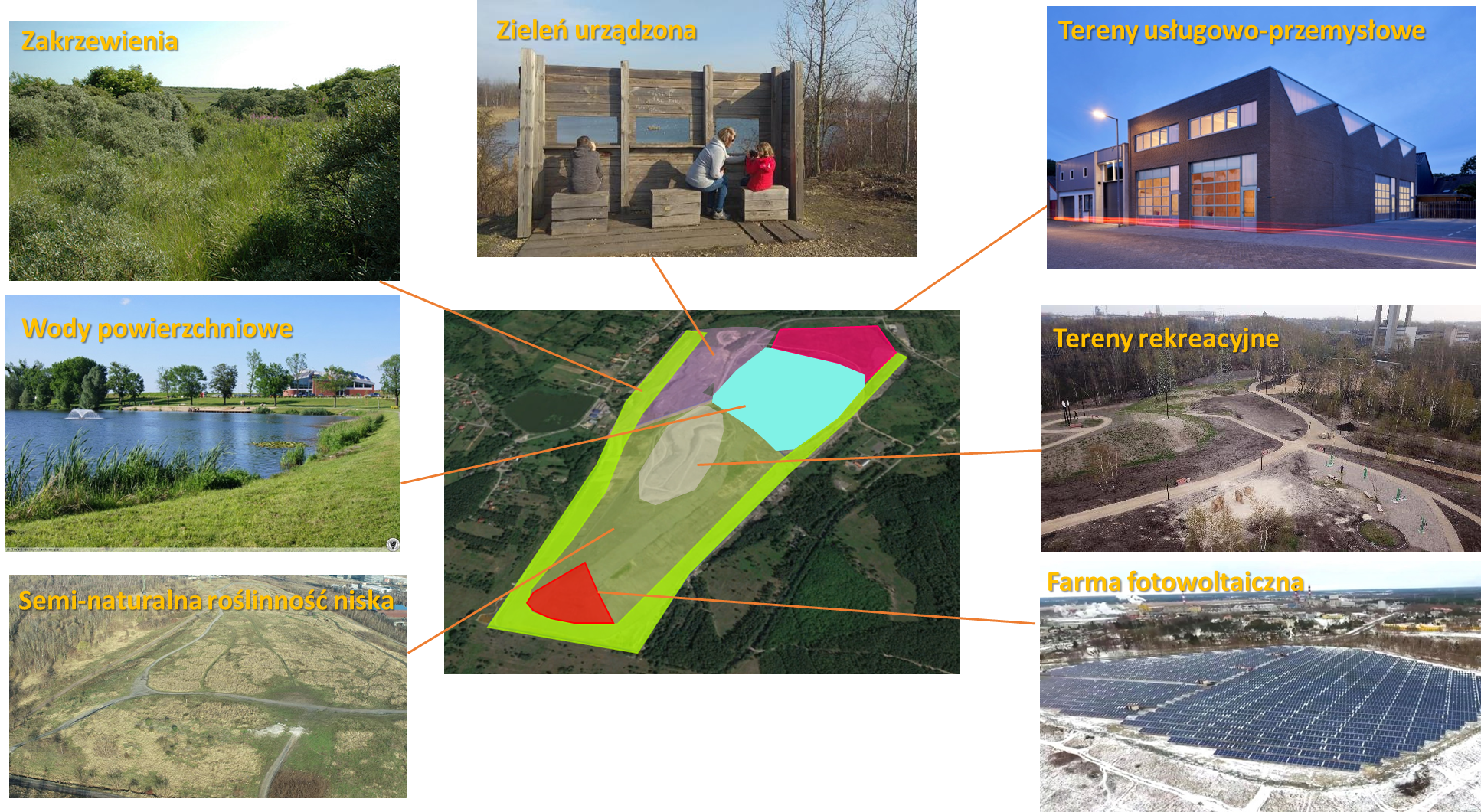 12
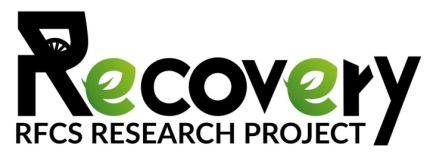 OCENA Potencjału Do Świadczenia Usług EKOSYSTEMOWYCH
13
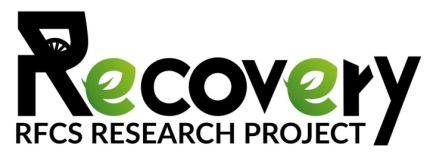 Ocena Znaczenia USŁUG EKOSYSTEMOWY
14
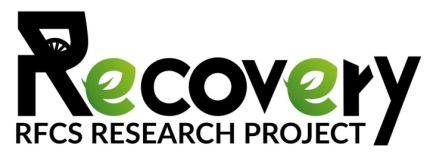 RANKING Usług  Regulacyjnych i Kulturowych
1400 Euro/ha/rok
513 Euro/ha/rok
Koszt usługi wodnej
136 Euro/ha/rok
47 Euro/ha/rok
15
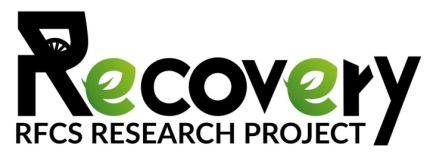 Porównanie Efektywności Scenariuszy Zagospodarowania
16
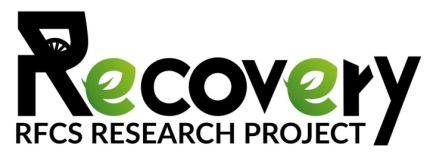 PODSUMOWANIE
Generowanie alternatywnych scenariuszy zagospodarowania terenów pogórniczych pozwala na porównanie efektywności środowiskowej, gospodarczej i społecznej planowanych działań naprawczych.

Uwzględnienie wyceny usług ekosystemowych zapewnia skwantyfikowanie korzyści generowanych przez zielono-niebieską infrastrukturę (biologiczną okrywę terenu).

Oprócz aspektów ekonomicznych ważnym kryterium wyboru docelowego sposobu zagospodarowania powinno być długoterminowa poprawa jakości życia mieszkańców terenów pogórniczych.

Opracowana metoda wpisuje się w wyzwania związane z obecną transformacją gospodarki.
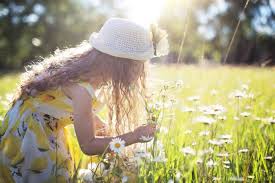 ://www.wellbeing.com.au/
17
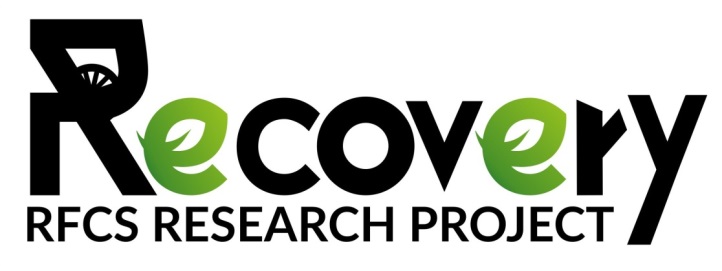 Dziękuję za uwagę!
Grant Agreement No. 847205-RECOVERY-RFCS-2018 07/2019 - 06/2023
Łukasz Pierzchała